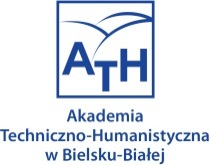 Strategia marketingowa w mediach społecznościowych.
realizacja w ramach projektu 
NICE (Network for Inter-Institutional Cooperation in Entrepreneurial Education) 
finansowanego z programu UE Erasmus+
Plan prezentacji:
Co to są technologie informacyjno-komunikacyjne?
ICT w marketingu
Co to są media społecznościowe?
Rodzaje mediów społecznościowych
Jak realizować działania marketingowe w mediach społecznościowych?
Ćwiczenie
Bibliografia
Co to są technologie informacyjno-komunikacyjne?

Pod pojęciem technologii informacyjnych i komunikacyjnych (w skrócie TIK, z ang. information and communication technologies – ICT, nazywanych zamiennie technologiami informacyjno-telekomunikacyjnymi, teleinformatycznymi lub technikami informacyjnymi) kryje się rodzina technologii przetwarzających, gromadzących i przesyłających informacje w formie elektronicznej. Węższym pojęciem są technologie informatyczne (IT), które odnoszą się do technologii związanych z komputerami i oprogramowaniem, nie związanych jednak z technologiami komunikacyjnymi i dotyczącymi sieci (Główny Urząd Statystyczny, 2010).
ICT w marketingu:

Łatwy dostęp i niski koszt wykorzystania ICT w działaniach marketingowych przedsiębiorstw powoduje, że stają się efektywnym narzędziem komunikacji z klientami, kształtowania wizerunku przedsiębiorstwa oraz posiadanych przez nie marek.
Technologie informacyjno-komunikacyjne wpływają na funkcjonowanie rynku, na relacje konsument – przedsiębiorstwo, a przez to i na formułę stosowania marketingu. 
Pojawiło się pojęcie e-marketingu, który polega na podejmowaniu działań przez przedsiębiorstwo za pomocą Internetu zmierzających do: promowania (komunikowania), sprzedawania produktów i usług oraz budowania relacji z klientem.
Co to są media społecznościowe?

Media społecznościowe (social media) to forma elektronicznej komunikacji sieci społecznych poprzez strony internetowe i mikroblogi, dzięki którym użytkownicy kreują on-line społeczność, która dzieli się informacjami, pomysłami, osobistymi wiadomościami i innymi materiałami (np. filmami).

Marketing w mediach społecznościowych to działania polegające na zdobywaniu ruchu na stronie internetowej oraz przyciąganiu uwagi poprzez media społecznościowe.
Rodzaje mediów społecznościowych:

Ze względu na rodzaj media społecznościowe dzieli się na:
blogi i mikroblogi (np. Twitter)
serwisy społecznościowe (np. Facebook, Google+)
społeczności kontentowe (np. YouTube)
serwisy współpracy (np. Wikipedia)
wirtualne światy gier (np. World of Warcraft)
wirtualne światy społecznościowe (np. Second Life)
Blogi (web log – dziennik sieciowy) umożliwiają uporządkowane, chronologiczne przedstawienie poglądów ich autorów, poprzez udostępnianie osobistych przemyśleń, uwag, komentarzy, rysunków czy nagrań (audio lub video). 

/Pojedyncze wpisy – jedno, dwa zdania to mikroblogi, ukryta promocja określonych produktów przez opłacanego przez przedsiębiorstwo autora to flog/.

Blogi firmowe pozwalają na komunikację, w której klienci artykułują rzeczywiste oczekiwania wobec firmy.
Serwisy społecznościowe to serwisy internetowe oparte na zgromadzonej wokół nich społeczności. Mogą mieć charakter ogólny np. Facebook, Instagram, Google+ lub być kierowane do konkretnej grupy osób np. LinkedIn (międzynarodowy serwis społecznościowy, specjalizujący się w kontaktach zawodowo-biznesowych). 

Głównym działaniem z zakresu marketingu w serwisach społecznościowych jest stworzenie i zarządzanie fanpagem marki lub firmy. Celem tych działań powinna być aktywizacja i zaangażowanie fanów promowanej w ten sposób marki (firmy)/tworzenie pozytywnego wizerunku marki (firmy).
Serwisy współpracy (CSC – computer supperted colaboration), czyli wspomagane komputerowo, oparte na technologii ICT działania, które koncentrują grupy osób, organizacje, społeczności a nawet społeczeństwa. Serwisy te mogą dotyczyć takich obszarów jak wiedza, rozrywka, sztuka, muzyka, itp. Przykładem tego typu serwisu jest Wikipedia.
Wirtualne światy gier czy wirtualne światy społecznościowe, to społeczności skupione wokół określonych gier lub światów. Jednym z bardziej popularnych wirtualnych światów społecznościowych jest Second Life - gra która stanowi symulację społeczeństwa, w którym gracze poruszają się w rozległym, wzorowanym na realnym ‑ wirtualnym świecie, wykreowanymi od podstaw awatarami. 

Wirtualne światy gier umożliwiają prowadzenie działań promocyjnych wzorowanych na tych, które prowadzi się w świecie rzeczywistym, by zainteresować potencjalnych klientów.
Jak realizować działania marketingowe w mediach społecznościowych?

Określ cel działań
Wybierz media, gdzie możesz znaleźć potencjalnych klientów
Bądź aktywny - aktywność to podstawa budowania strategii marketingowej w mediach społecznościowych
Pamiętaj, że jakość jest ważniejsza niż ilość
Dodawaj treści o odpowiedniej porze dnia
Komunikuj się z Twoimi odbiorcami
Efektywny copywriting w mediach społecznościowych powinien być dostosowany zarówno do kanału, w którym publikowane są treści oraz profilu odwiedzających go osób.

W trakcie tworzenia postów warto kierować się regułą 4C, tj. post powinien być:
clear (jasny)
concise (zwięzły)
compelling (atrakcyjny)
credible (wiarygodny)

No i pamiętaj, by urozmaicać treść postów emotikonami, zdjęciami, materiałami wideo itp.
Ćwiczenie:
Zaproponuj 2-3 działania o charakterze promocyjnym dla wybranego przez siebie, lokalnego przedsiębiorstwa, które mogłyby być realizowane w mediach społecznościowych (Facebook, Twitter, i inne). Podaj konkretne dane proponowanych rozwiązań (np. opisz zdjęcia jakie powinny być użyte, zredaguj notatkę, itd.).
Bibliografia:
Zimmermann, J. (2015). Social media marketing all-in-one for dummies. Hoboken, N.J.: John Wiley & Sons, Inc.
Popović, K. (2016). Satellite marketing : using social media to create engagement. Boca Raton; London; New York: CRC Press/Taylor & Francis Group.
Lipschultz, J. H. (2015). Social media communication : concepts, practices, data, law and ethics. New York ; London : Routledge.
Dziękuję za uwagę!